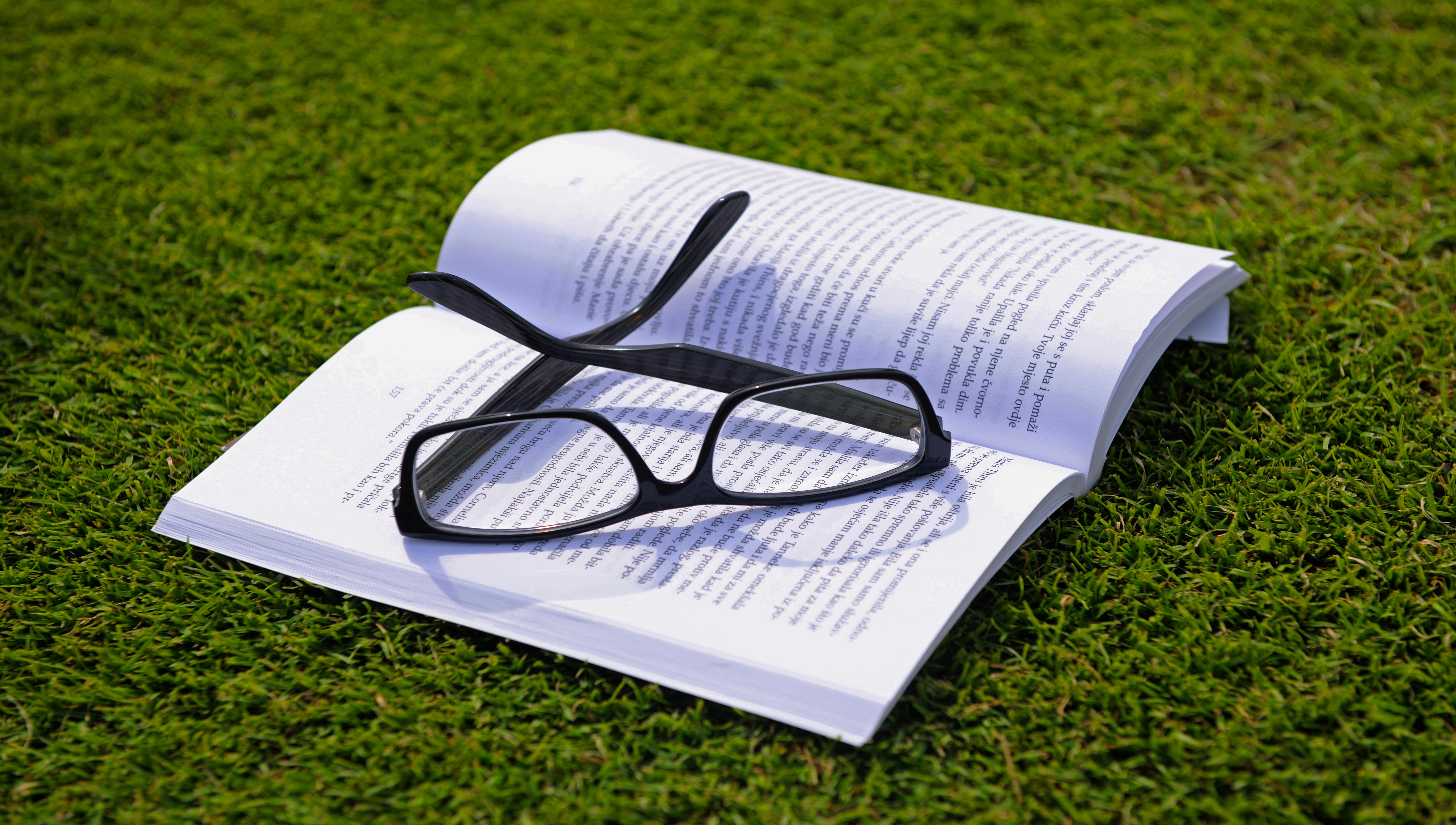 نص المبيعات السحري
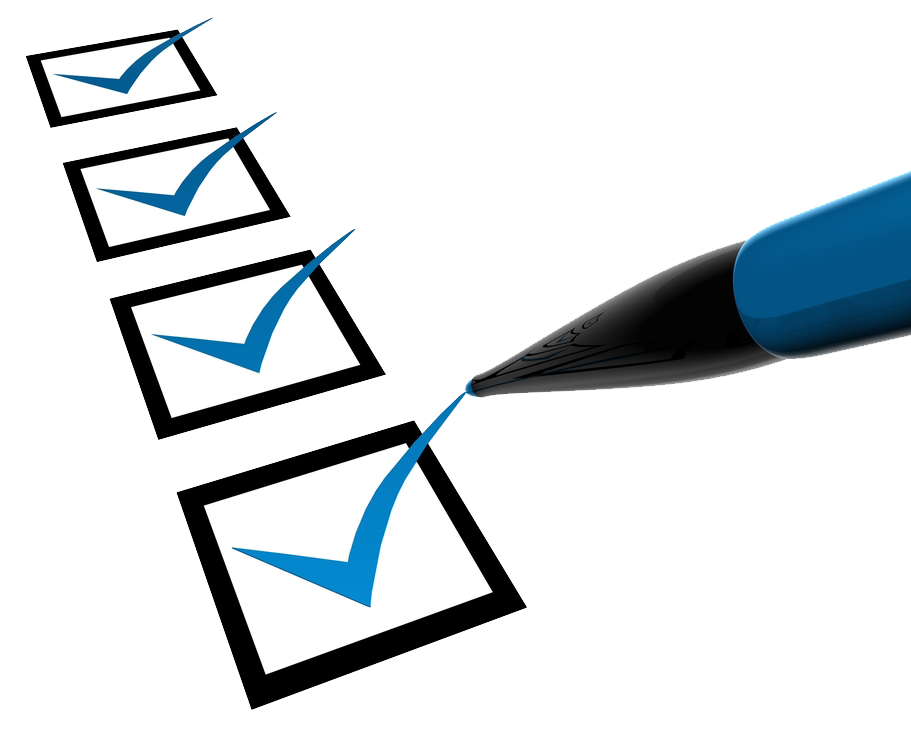 التحضيرات المادية قبل إبداء المكالمة
جهز نفسك قبل الاتصال ب 15 دقيقه على الاقل للتحضير
كن في غرفه هادئه بدون اي ازعاج
ابتعد عن اي شيء ملهى موجود امامك في الغرفه واعطي تركيز كامل للمكالمه بشكل 100%
افتح اللابتوب ثم صفحه التقويم او الأجندة
افتح  الايميل و اقرأ استمارة التقديم لفهم احتياجات العميل
 قم باضافه رقم التلفون للموبايل
 أرسل رسالة من واتساب قبل الاجتماع بعشر دقائق تذكيريه بان لديه مكالمة بعد عشر دقائق في ما يتعلق بالدوره التعليميه
 ابحث بروفايل المشترك من الفيسبوك وجمع معلومات اكثر عنه
 استخدم  سماعات الخارجية لكي تحرر يديك وتستطيع كتابة بعض الملاحظات
 جهز برنامج التسجيل  المجاني Audacity
دردشه خفيفه
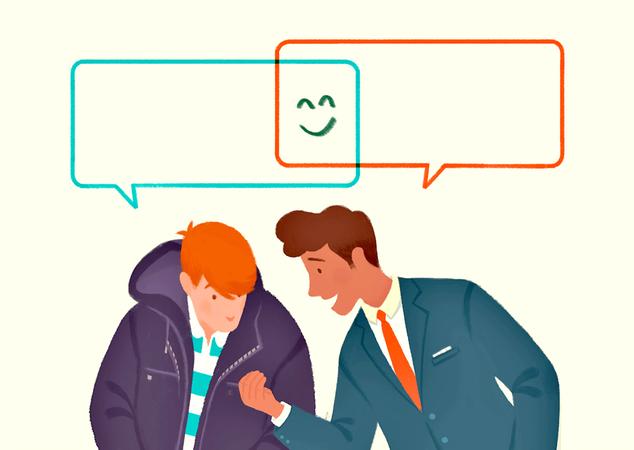 من وين الأخ من عمان ؟
كيف الجو بعمان ان شاء الله  مو حر؟
كيف الحياه ماشي معك مع الكورونا؟
 أثرت  الكورونا على شغلك؟

 كيف الجو العام بالأردن؟
نقطة البداية واخذ القيادة في مجري المقابلة
المقابلة ستكون كالاتي:
في البداية سأسالك بعض الاسئله للتعرف على وضع ابنك الحالي وما هي المشاكل التي تريد معالجتها وما هي تطلعاتك في المستقبل ومحاولة استكشاف إذا ما كانت الدورة التي نقدمها لك ستفيد ابنك او لا.
 اذا كانت الدوره مفيده لابنك اذن سنقدم لك عرض بعد الانتهاء من الاسئله ولك حريه القبول او الرفض
 اذا كانت الدورة لا تفيدك اذن سنخبرك بالاسباب عدم جدوى الدوره لابنك.
 هل انت مستعد لهذا؟
[Speaker Notes: Alpha and beta,
Question is not answered
Rule of conversation
Cancel call if prospect want to ask and lead.
If prospect is leading the call you will never close it]
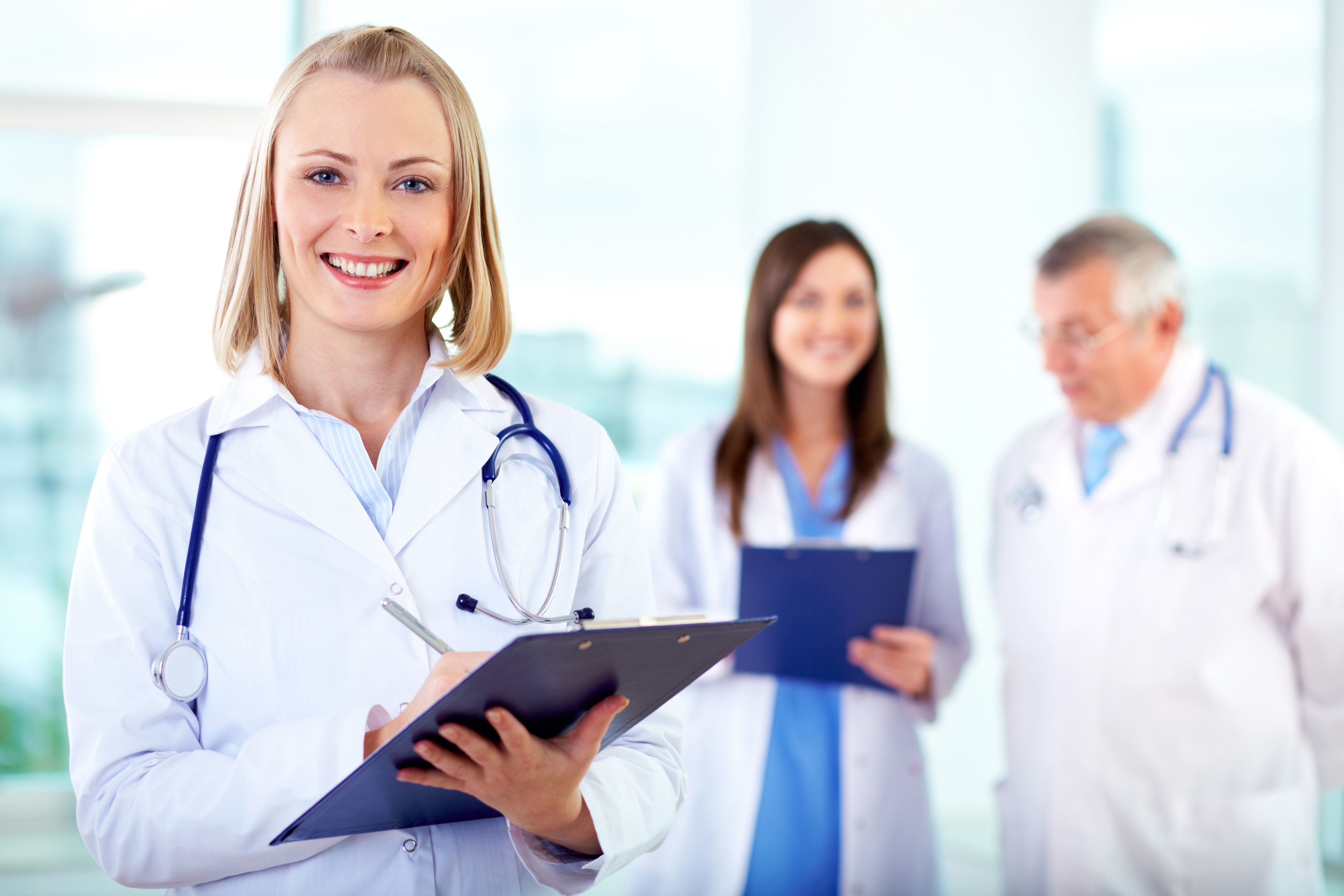 ابدا بتشخيص الحاله
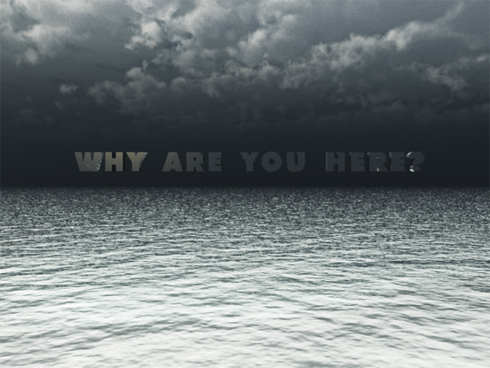 لماذا انت مهتم بالدوره الخاصه بنا
حاول ان تكتشف لماذا هو مهتم بدورتك
إذن يا محمد ، أخبرني ما الذي دفعك لأخذ بعض الوقت من يومك وتحديد موعد مكالمة معي؟
إذا كنت بحاجة إلى مزيد من التعمق ، فإليك بعض الأسئلة الاستقصائية: ماذا تقصد بـ …….؟
قل لي أكثر من ذلك…….؟
لماذا تعتقد أن هذه المشكلة موجودة؟
ما الذي حاولت فعله أيضًا لإصلاح هذا؟
 منذ متى وأنت تتعامل مع هذا؟
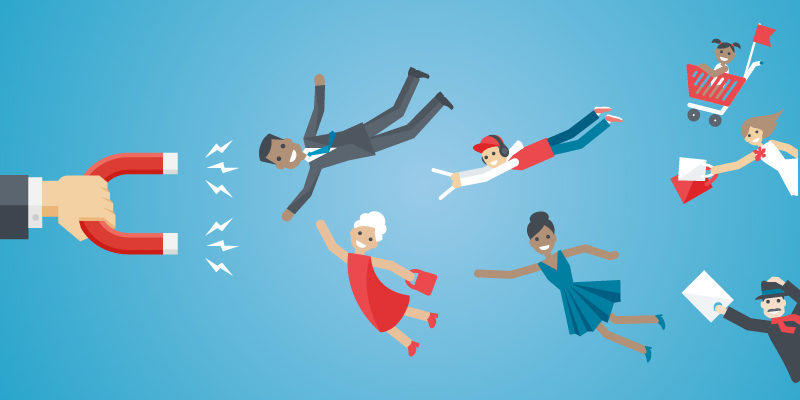 افهم الوضع الحالي
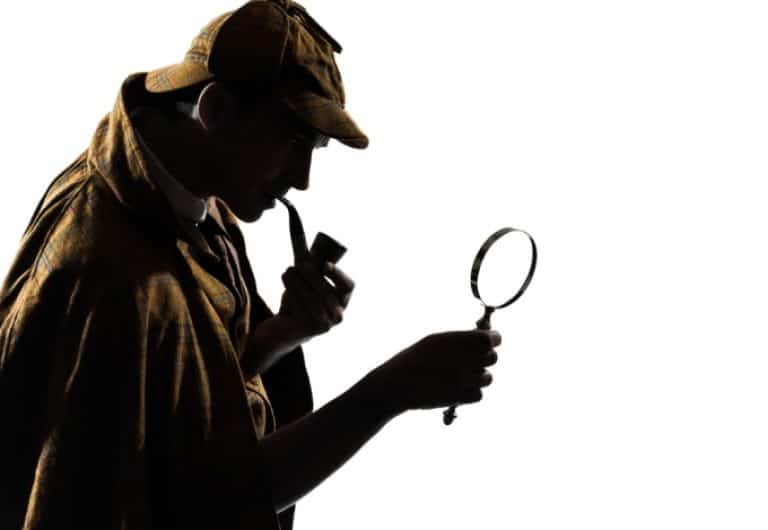 كم عمر ابنك وباي صف حاليا؟ماهي تطلعاتك بالمستقبل لابنك ؟
كم ولد لديك وما هي اعمارهم؟ اين تسكن؟ ماذا تعمل؟
ماهي تطلعاتك تجاه اولادك بالمستقبل ولماذا؟
ماهي تطلعات ابنك بالمستقبل ؟
ما هي نقاط ضعف ابنك ؟ ماهي نقاط قوه ابنك ؟
ما الماده المفضله لدئ ابنك ؟
ماذا يكره ابنك ؟ ماذا يحب ابنك؟
ماذا تحب وتكره باولادك؟
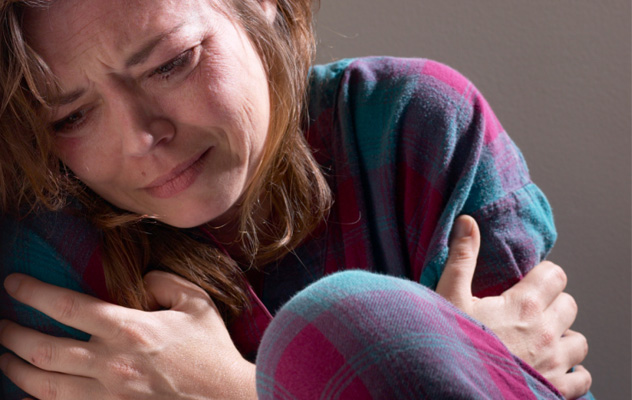 اجمع البيانات وتسبب في الشعور بالألم
اجمع البيانات وتسبب في الشعور بالألم
كيف حاليا  يتعلم ابنك؟
كيف تقيم اداء ابنك حاليا؟
كم ساعه باليوم تتحدث مع ابنك ؟
هل يوجد حاله عدم انسجام بينك وبين ابنك ؟
هل يلعب ابنك الالعاب الالكترونيه ؟
هل تمتلك خطه مستقبليه لابنك ؟
هل أنت مرتاح بطريقه سير الامور الحاليه مع ابنك؟
كم ساعه يدرس ابنك باليوم ؟
ما تاثير وضع ابنك الحالي عليك كاب او ام ؟
ما هي صعوبات تعلم ابنك ؟
هل تعرض ابنك لازمه او صدمه نفسيه ؟
هل ابنك يعاني من الوحده او الاكتئاب ؟
هل ابنك عنده مشاكل بالتعبير عن نفسه ؟
هل تعاني من مشاكل في اقناع وتوجيه ابنك نحو الطريق الصحيح ؟
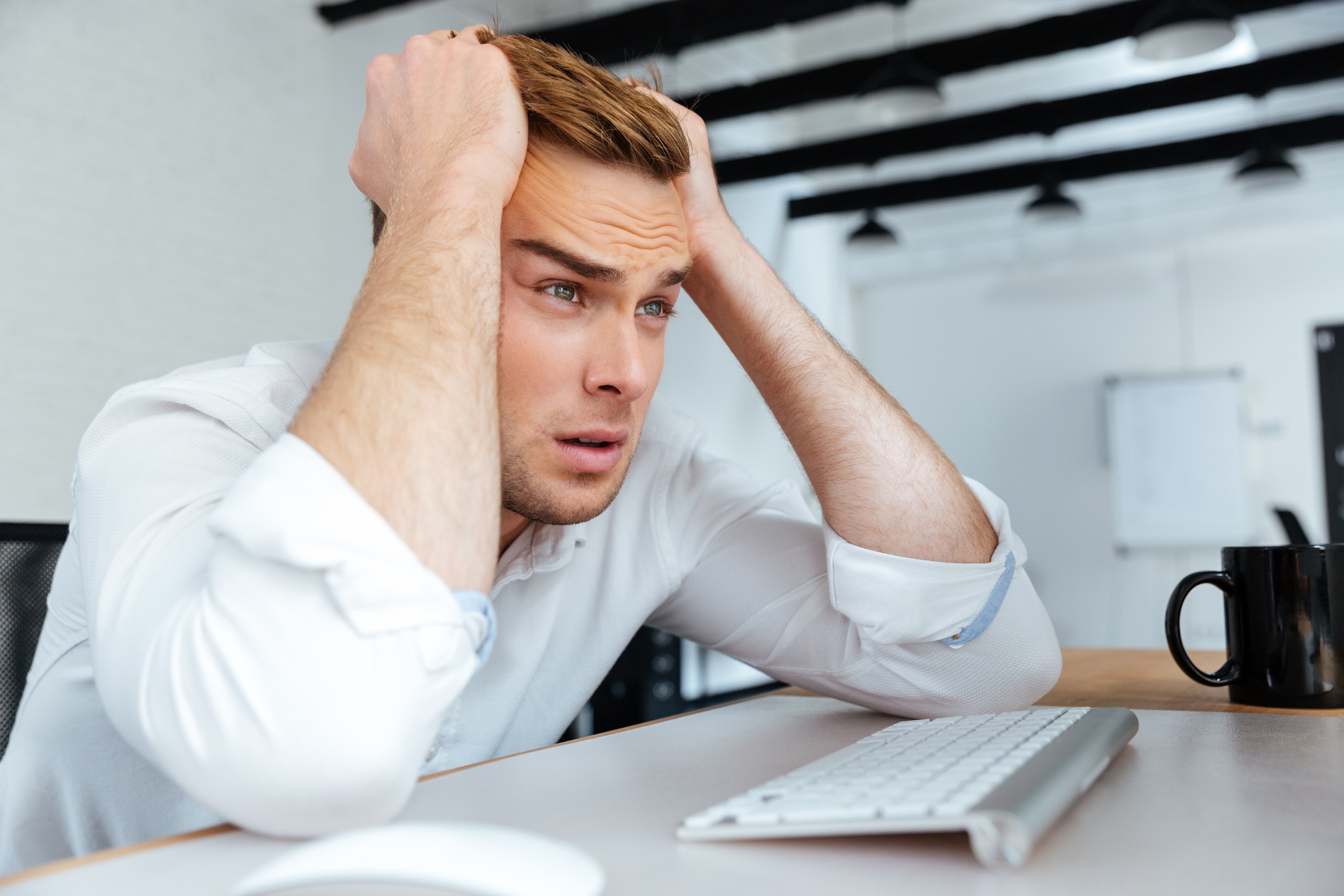 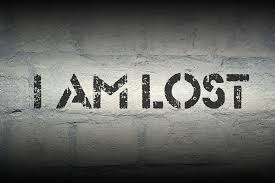 ما الأشياء التي يفتقرون إليها في حياتهم
حسنًا يا محمد، 
إلى أين تريد ان يصل ابنك خلال 12 شهر؟ يجب أن تحصل على إجابة واضحه على هذا السؤال
كيف ستكون الأمور مختلفة بالنسبة لك لو ابنك وصل لهذه النتيجه ؟
اخبرني عن تاثير سلوكيات ابنك على مناحي حياتك الاخرئ ؟
ماذا سيحدث لابنك لو استمر الامر على ماهو عليه حاليا ؟
هل دخلك كاف لتلبيه جميع رغبات ابنك؟
ما هي محفزاتك لتحسين وضع ابنك ؟
ماذا سيتغير في حياتك إذا وصل ابنك الى الحالة المرغوبة اليك ؟
في هذا الجزء ، ادعمهم في رؤيتهم وتأكد من قضاء بعض الوقت في تحديد مشاكلهم واستكشافها بشكل مفصل
. إذا كان هدفهم منخفضًا جدًا ، ساعدهم في تحقيق أهداف أعلى وتوسيع ما هو ممكن بالنسبة لهم بما يتجاوز ما قد يرونه بأنفسهم. في هذه المرحلة ، يمكنك استخدام دراسات الحالة أو قصص الأشخاص الذين ساعدتهم في مساعدتهم على رؤية أكبر
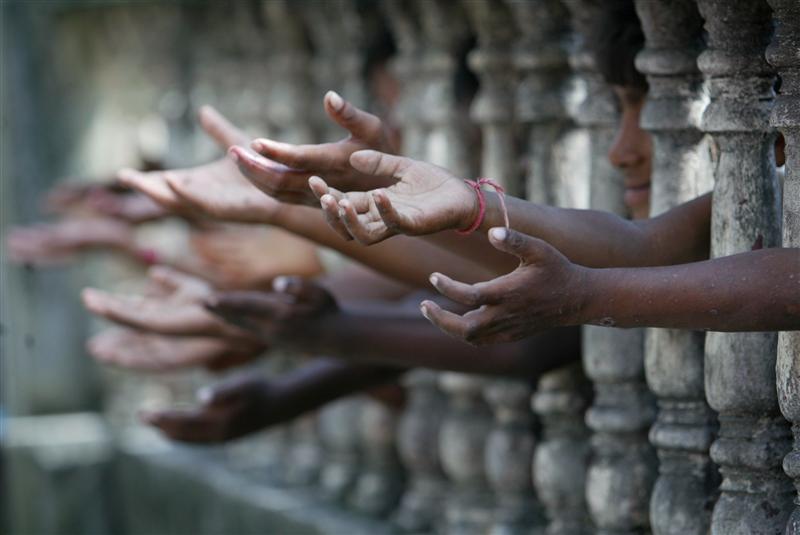 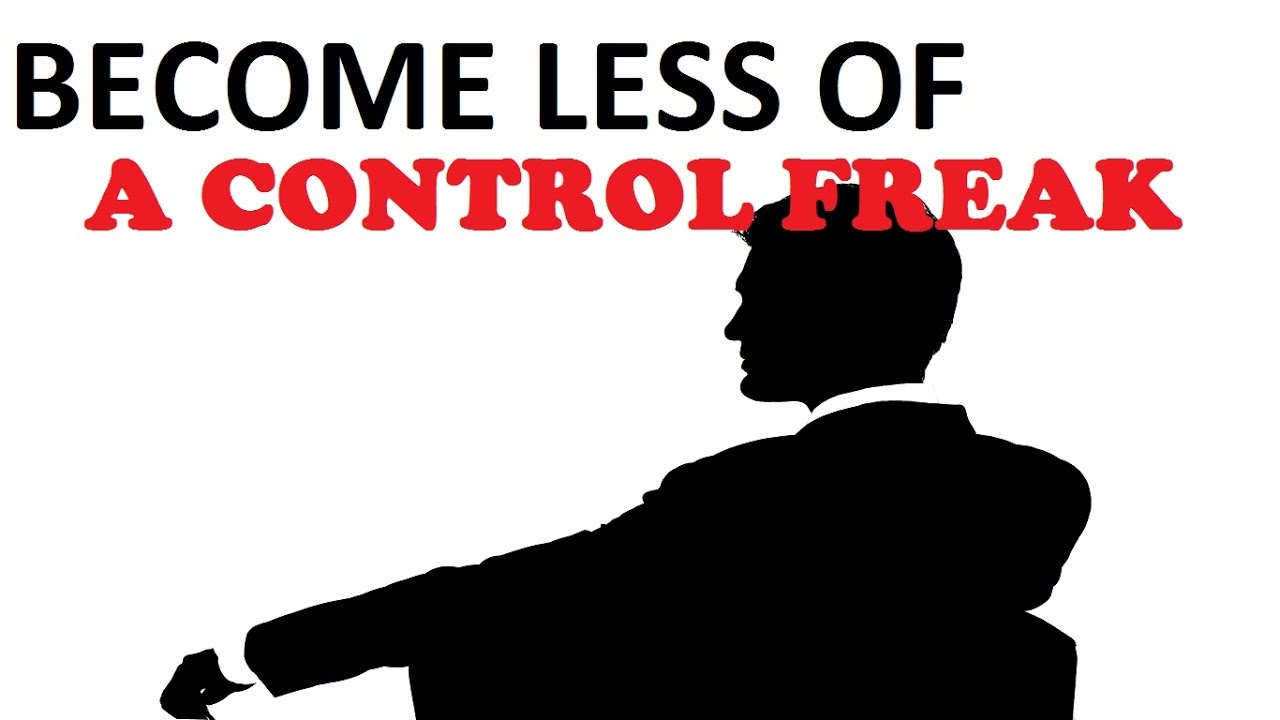 تحرير السيطرة والقبول الذاتي
تحرير السيطرة والقبول الذاتي
حاول أن تلخص وضع ابنه الحالي بناء على الاجابات على الاسئلة المطروحة ومن ثم تلخيص الحالة المرغوب الوصول إليها خلال فتره زمنية محددة
حسنًا يا محمد ، 
فأنت حاليًا تريد من ابنك خلال شهر ان يصل الى هذه النتيجه.
قل لي ما الذي يمنعك من تحقيق ذلك بنفسك؟
 استمع إلى هذه العبارات السحرية الثلاثة قبل المضي قدمًا:
 1. عدم القدرة على فعل ذلك بمفردهم. 
2. الرغبة في القيام بذلك بشكل أسرع.
 3. الرغبة في اتباع نظام مجرب والحصول على إرشادات من شخص قام بذلك بالفعل.
1. عدم القدرة على فعل ذلك بمفردهم. 
2. الرغبة في القيام بذلك بشكل أسرع.
 3. الرغبة في اتباع نظام مجرب والحصول على إرشادات من شخص قام بذلك بالفعل.
الاعتراف بالفجوة
الوضع المرغوب الوصول اليه
الوضع الحالي
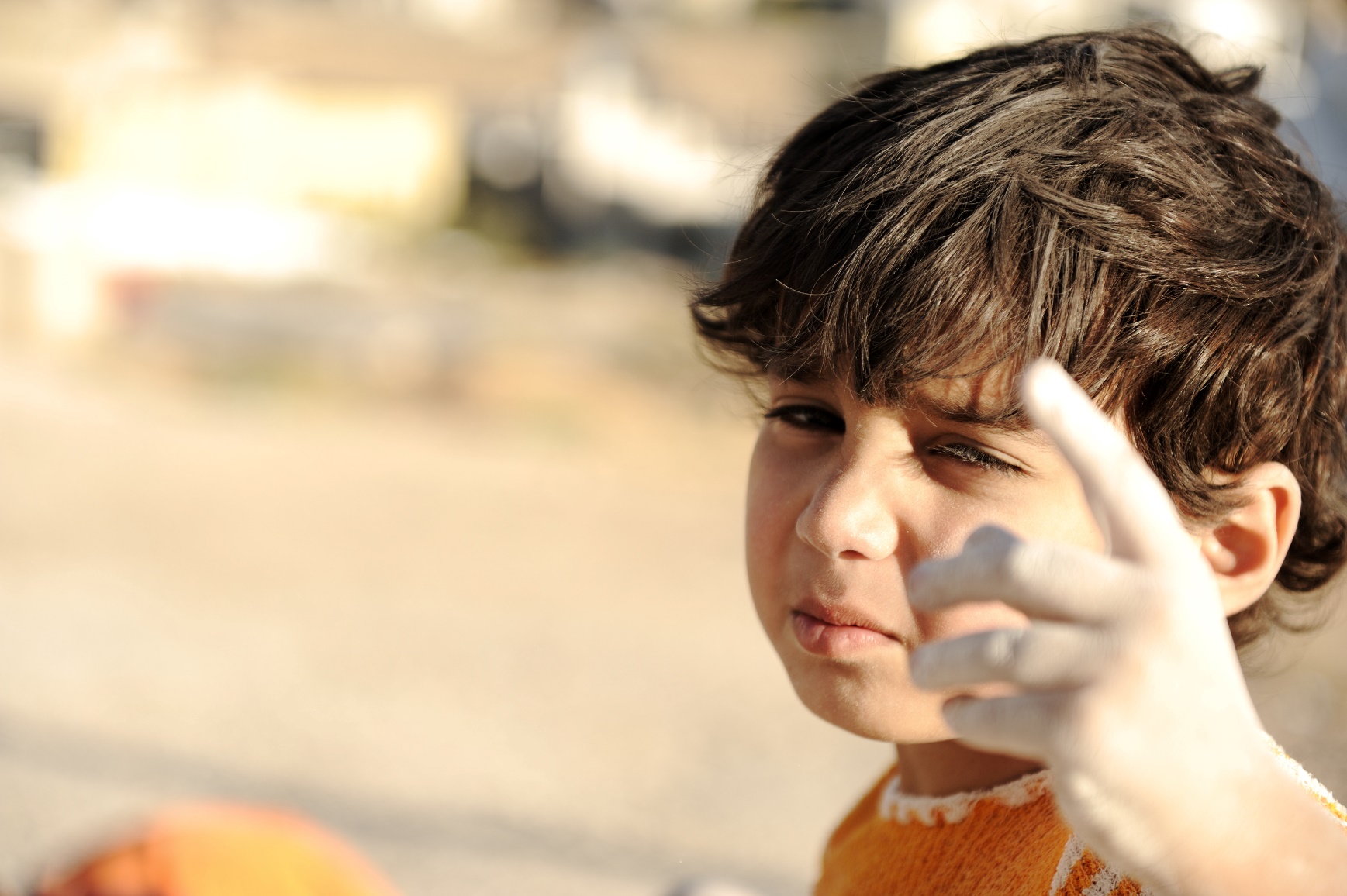 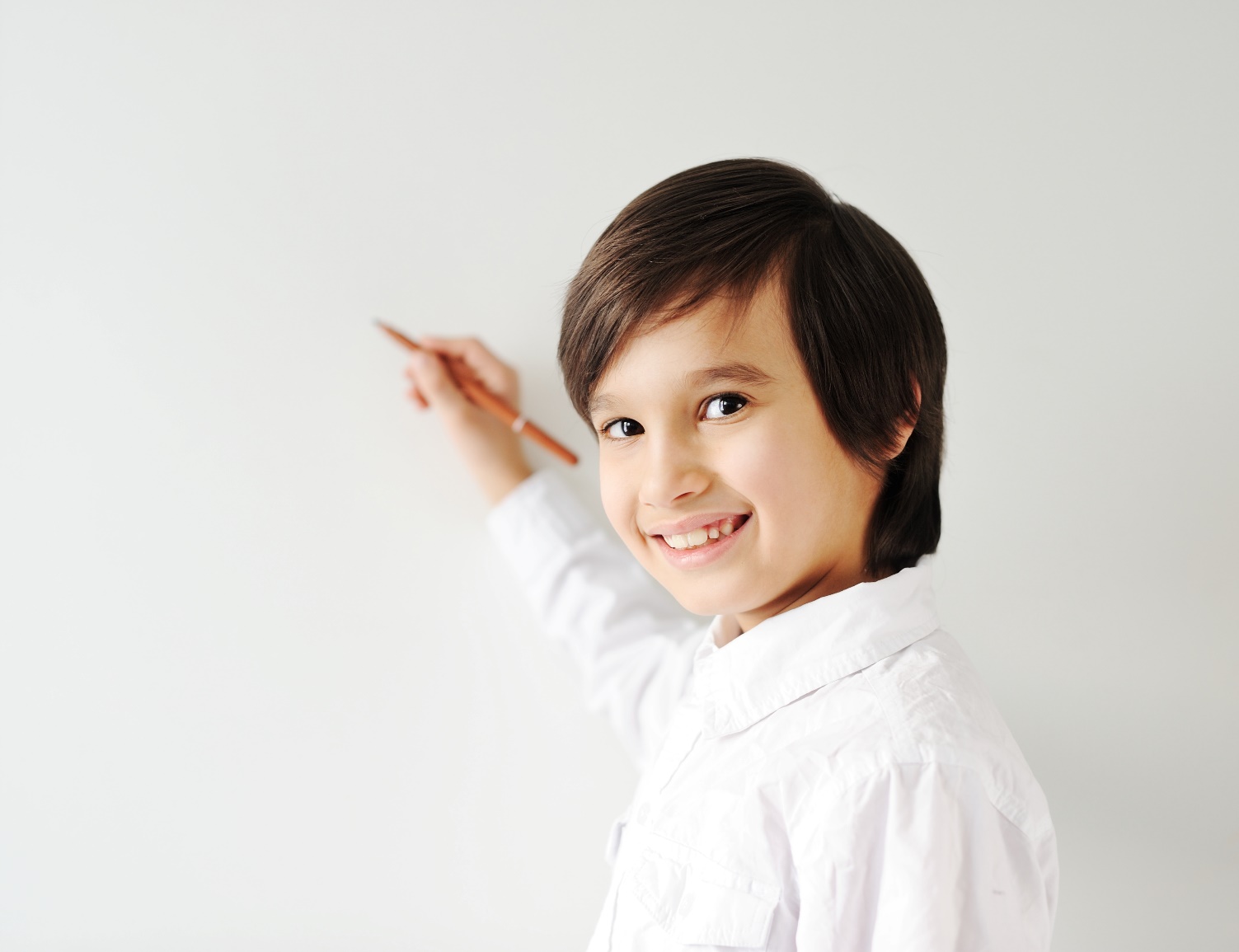 اكتساب الالتزام والالتفاف في العاطفة
حسنًا محمد ، 
إذاً ابنك حاليا يمتلك المزايا الجيده الحاليه ، فلماذا لا تبقى في مكانك مالحاجه الى التغيير؟ 
حسنًا ولا يؤثر ذلك على أي مجالات أخرى من حياتك؟ 
(الإجابات على هذه الأسئلة تجلب دائمًا دوافع عاطفية. أشياء مثل أن تكون أماً عازبة ، وأن تمر مؤخرًا بالطلاق وما إلى ذلك. هناك دائمًا سبب قوي وراء رغبة شخص ما في تحسين وضع اولادهم فحاول التعرف عليه بدقه
تعرض  الى تربيه سيئه في طفولته
الخوف من عقوق الأبناء في المستقبل 
يضع كل آماله وطموحاته على أبنائه المالية والمستقبلية
 لديه نمط تاريخ أسري سيء ويريد أن يعمل تغيير نمطي في أسلوب الحياة محاولة عدم تكرار ماذا يحدث عبر الأجيال
حسنًا ومتى تريد إصلاح هذا الوضع مع ابنك؟ 
حسنًا وأعلم أنك تريد إصلاح هذا الآن ولكن ما مدى التزامك بتحقيق ذلك؟
الاعتراف بالفجوة والسماح بالمشاركة بما تقدمه من حل
حسنًا يا محمد ، 
يمكنني بالتأكيد مساعدتك في ذلك.
هل تود أن أخبرك بما أفعل؟
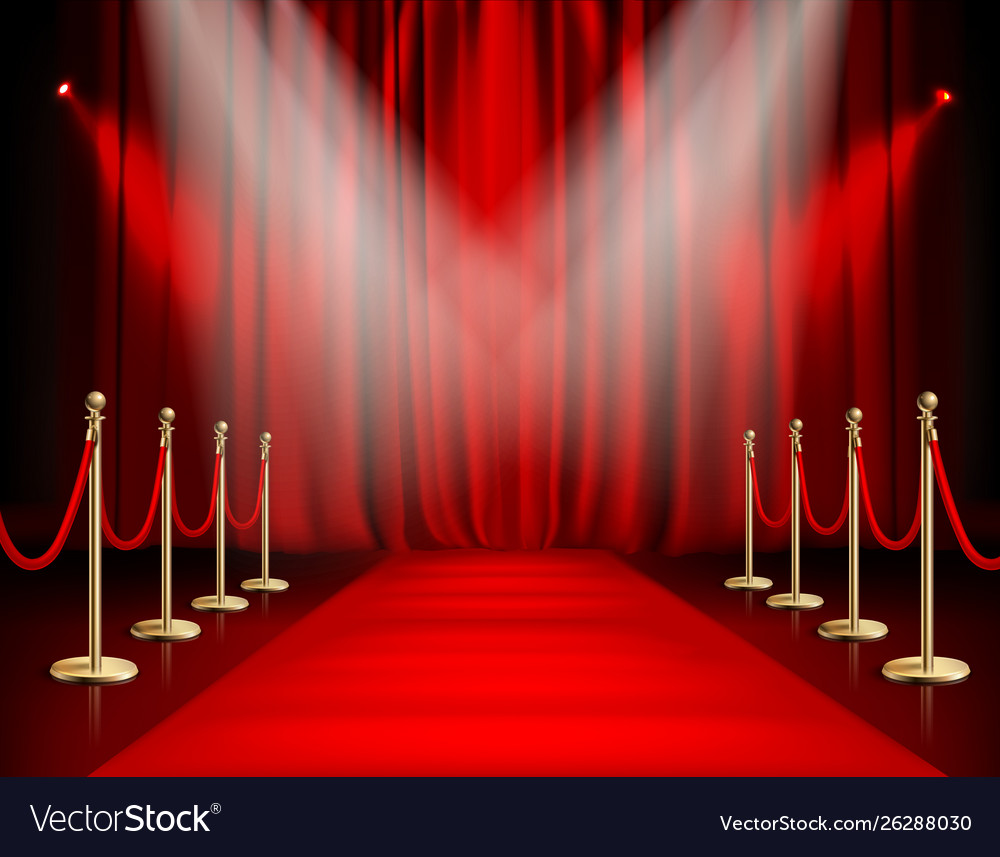 عرضي ووقتي للتحدث
اذكر ما أنت خبير فيه
حسنًا ، مجال خبرتي ______ في ______ بواسطة برنامج تعليمي اونلاين مع محادثات اسبوعيه مباشره 
عادةً ما أعمل مع طلاب الصف(حدد العمر او الصف) وأساعدهم في تحقيق (حدد الاهداف التاليه_________).في فتره زمنيه مدتها(حدد فتره البرنامج)  
عندما تحدد ما أنت خبير فيه ، فأنت تريد أن تقول له بطريقة غير مباشرة عما أخبرك به العميل  محتاج اليه للتو طوال فتره المكالمة ويجب أن يبدو عرضك مثالياً بالنسبة له بشكل لا يمكن رفضه
اكتب كيف تقدم نفسك ومارس حتى تتمكن من إيصال رسالتك بوضوح وبطريقة قوية.
تريد أن يفكر العميل المحتمل بعبارة "هذا هو وضعي الآن" و "أريد بالتأكيد تحقيق هذه النتيجة" لذلك يجب أن تكون الخبير لمساعدتهم هنا
. عندما تنتهي من ذكر الجملة الخاصة بك فقط اصمت.
يجب على الزبون ان يعمل قرار على المكالمه
الزبون دائما يحاول البحث عن خيارات اخرى لكي يتخلص من الوضع الذي وضعت به 
محترف المبيعات هو الشخص الذي يغلق جميع الاختيارات ويجعل اختياره هو الوحيد الموجود على الطاولة ويجب ان يستغل الظرف المتاح حاليا  ويغلق البيعه وغير هذا فلا يوجد عرض او انتظار لفرصه اخرئ بالمستقبل
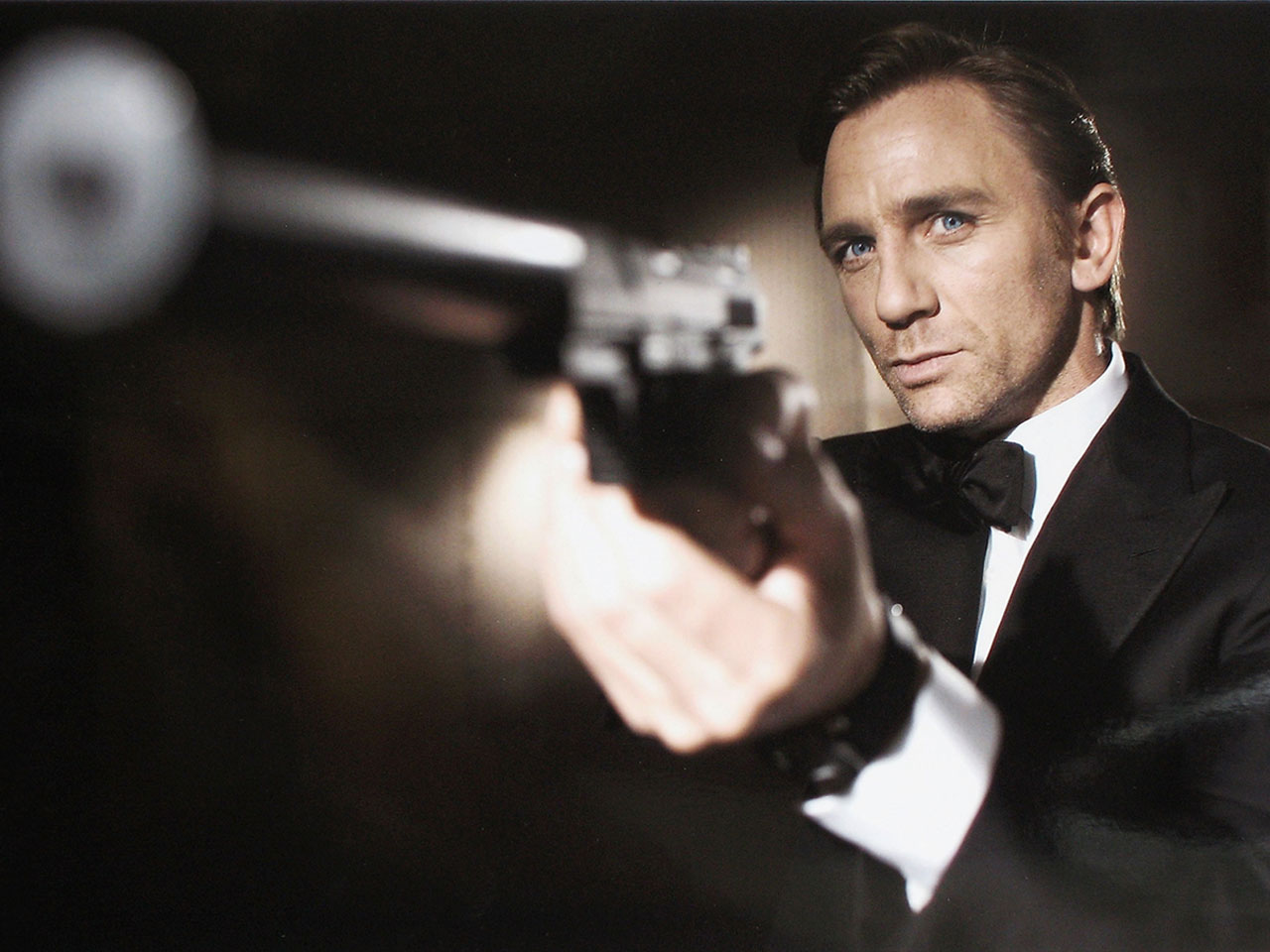 [Speaker Notes: حسب خبرتي في المبيعات الشخص الذي لا يشتري من المكالمة الاولى نادرا ما يشتري فيما بعد وإذا اشترى وسيكون المجهود المطلوب لإقناعه ثلاث اضعاف اقناع زبون جديد
 عند انتهاء المكالمة مع الزبون لا تحاول الرجوع اليه وابحث عن زبون جديد إذا رجع فهذا شيء رائع واذا لم يرجع فقد نسينا 
الزبون الذي يعارض يضيع تخفيض بقيمة 50% اثناء المكالمه لا اعتقد انه سيعود إليك ليشترى بالسعر الكامل]
ماذا يجب ان نسمع من الزبون
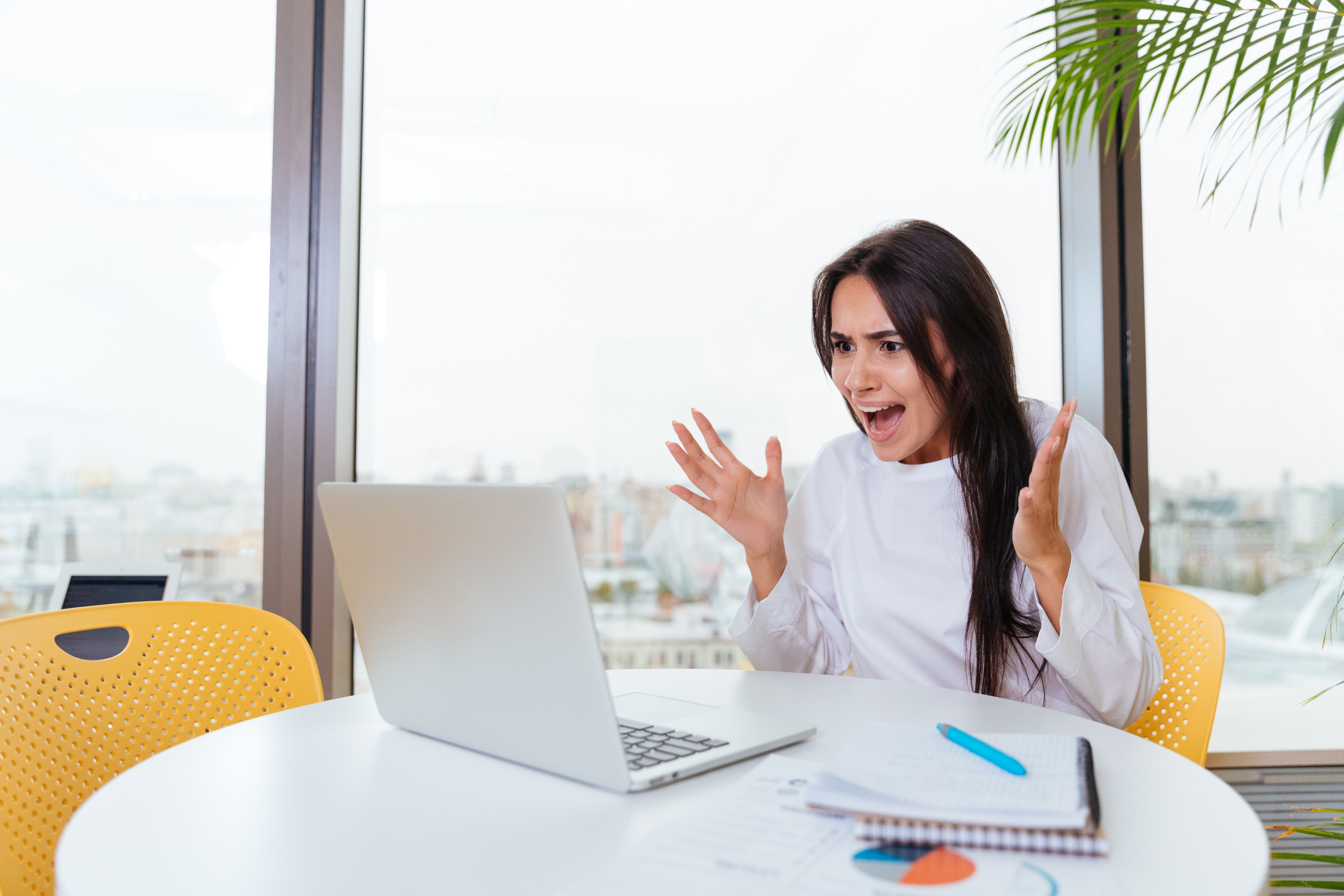 ما هي الخطوة الثانية
كيف يمكن ان نبدأ
اوكي خلينا نبلش
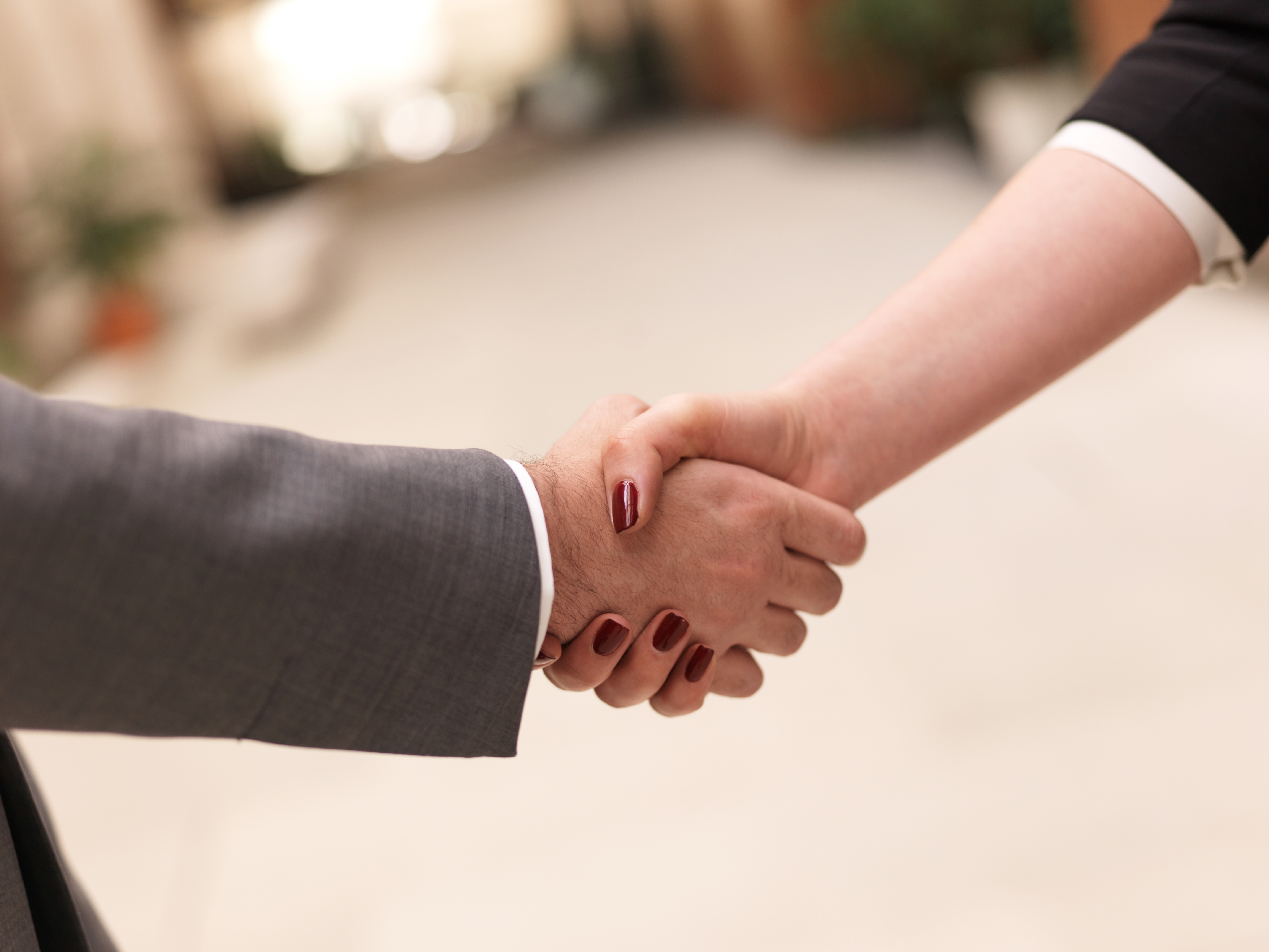 طرق الدفع
طرق الدفع
تطبيق محفظتي بالاردن
خدمة زين كاش بالاردن
 Vapulus payments تطبيق
فروع بنك القاهرة عمان باي بال
تحويله بنكيه مباشره على رقم حسابك
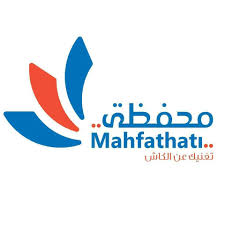 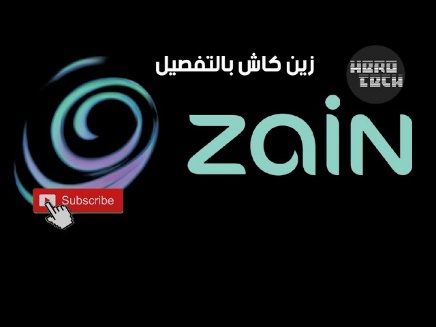 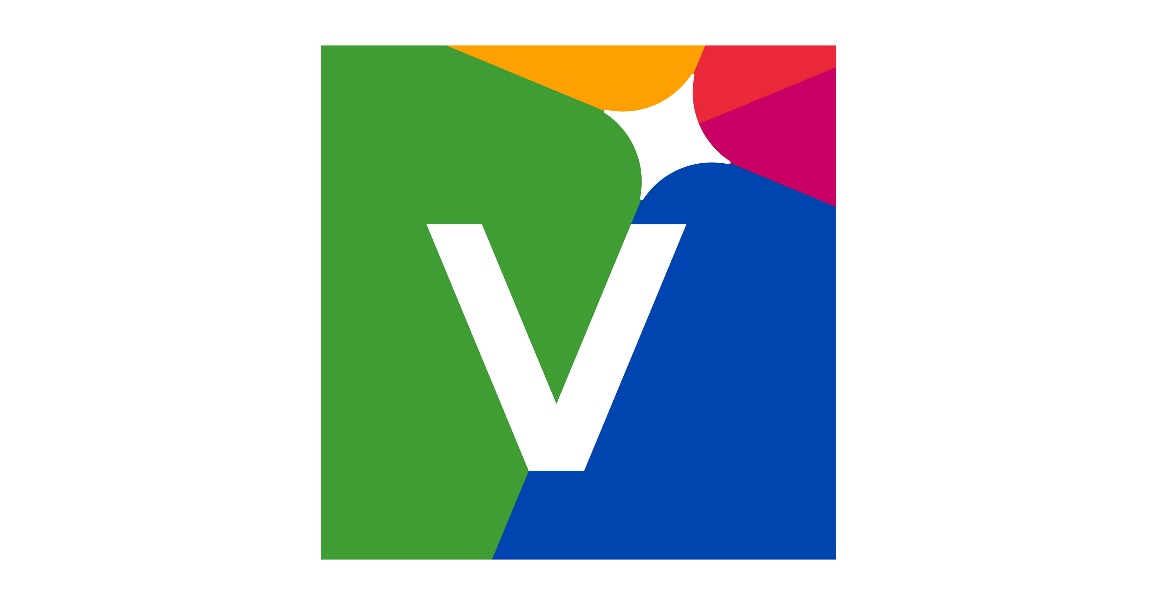 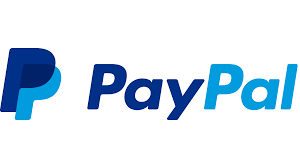 طرق الدفع بباقي الدول العربيه
www.tap.company
www.paytabs.com
www.payfort.com 
www.hyperpay.com
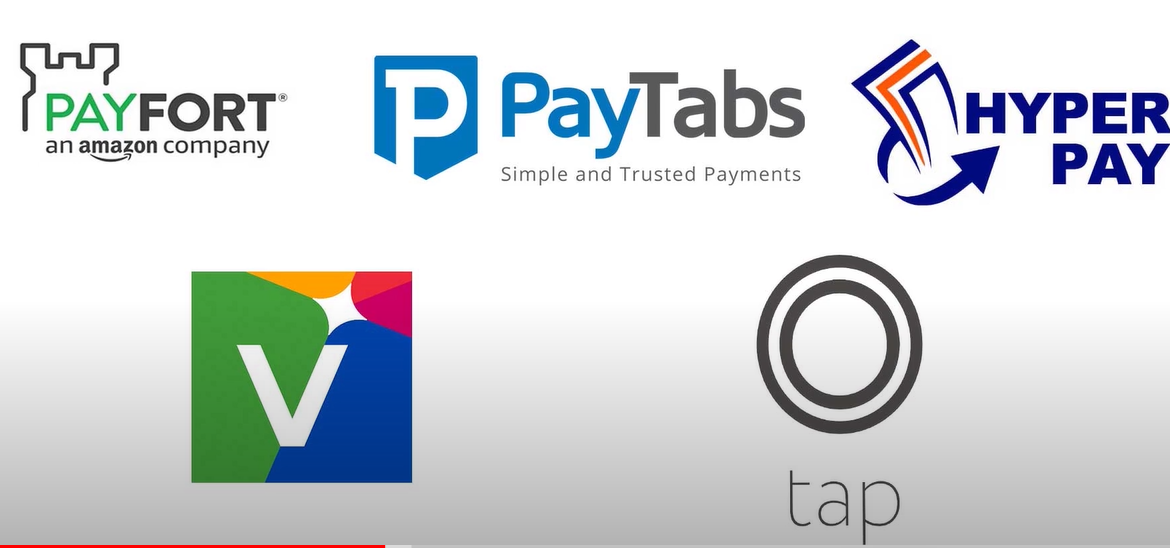 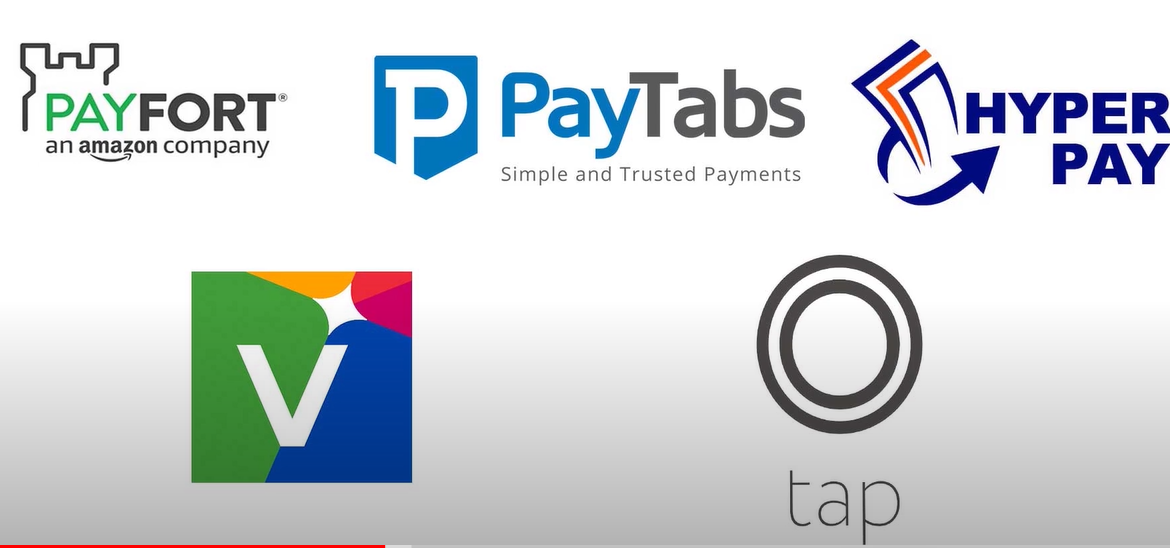 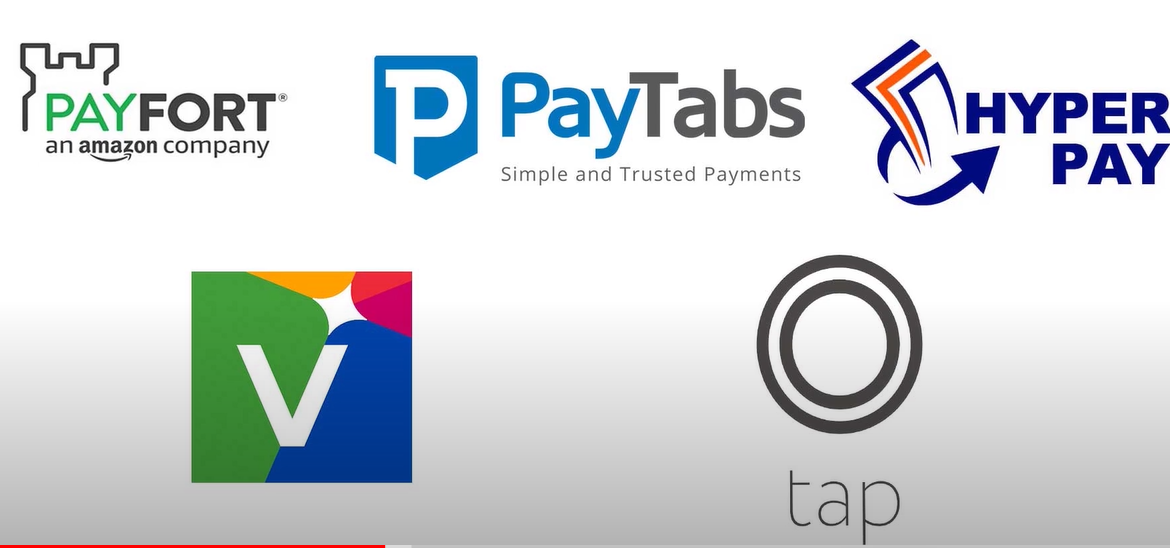 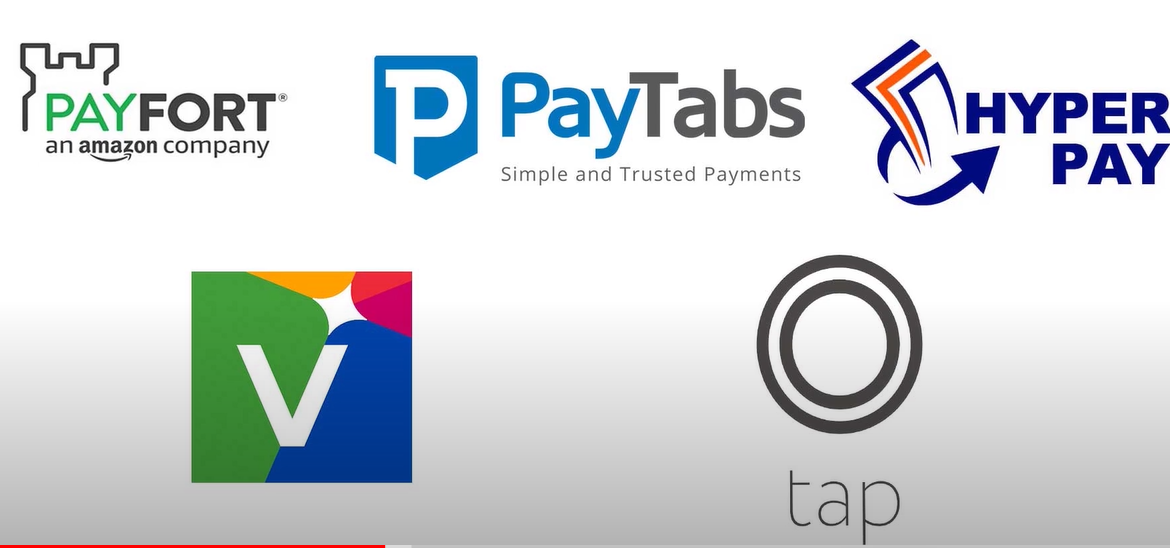 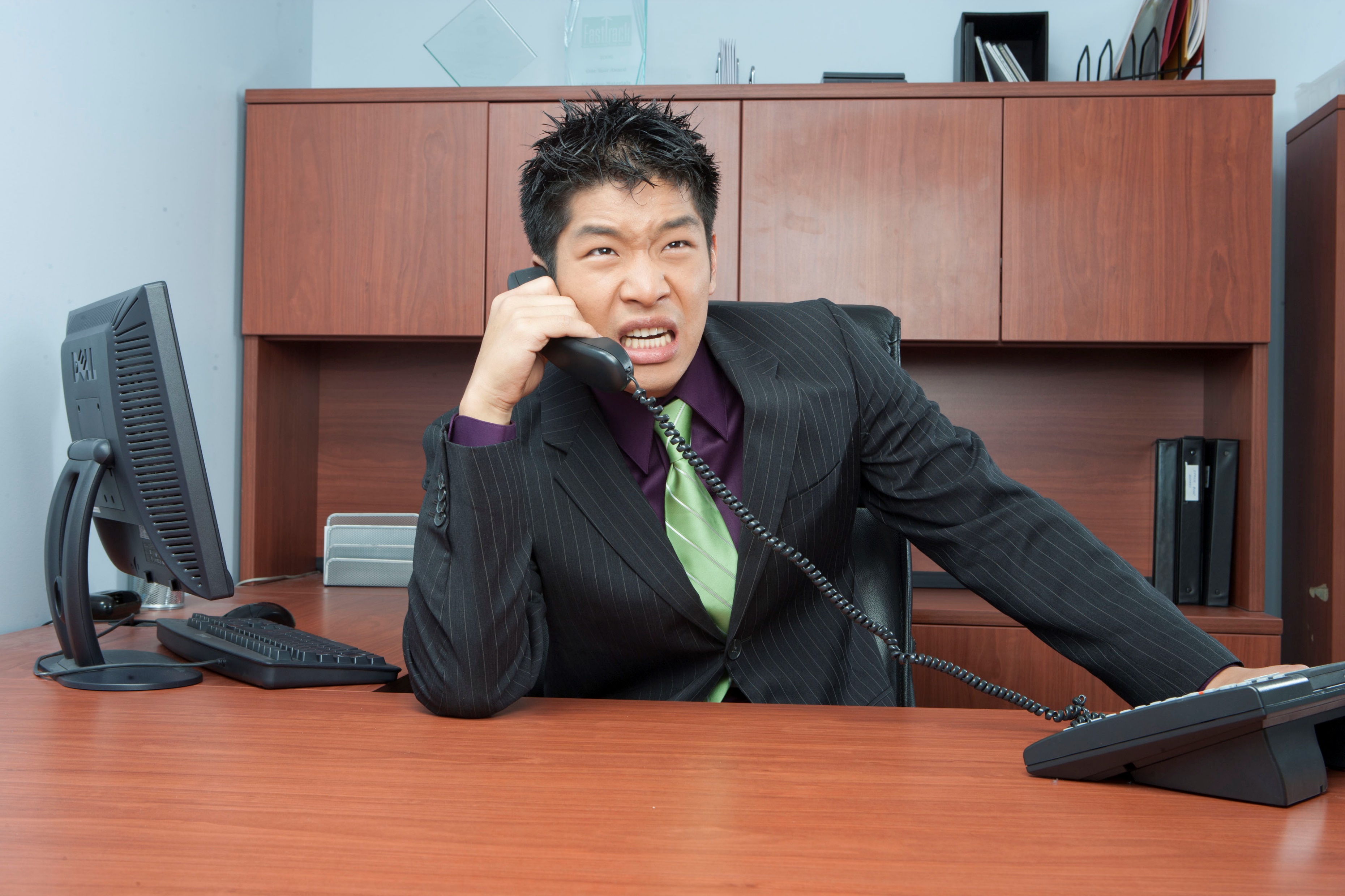 فن التفاوض والاقناع
غياب كلمه موافق تعني لا
كلمه ممكن تعني لا
اذا اخبرك احد بان السعر غالي وليس ضمن امكانياته هذا رد مقنع ويعتبر لا بشكل واضح 
إذا أخبرك شخص ب لا,  اذن يجب ان تستفسر عن السبب حيث من الممكن ان تجد له حلا او ردا مقنعه
يجب ان تأخذ رد ب نعم او لا اثناء المقابله وكلمه بفكر بجوز واحتمال غير مقبولة نهائيا قبل اغلاق المكالمة ويجب ان يكون عندك الفصل الكامل ب نعم او لا
لماذا بعض الزبائن لا يشترون
بعض  الزبائن يريدون عمل تحسينات في حياتهم لكن الوضع الحالي يمكن احتماله ويمكن الاستمرار فيه بالرغم من وجود مشاكل يرغبون بحلها ولذلك  يؤجلون القرار للمستقبل عندما يصبح الوضع لا يمكن السكوت عليه 
الإجراء المناسب 
رجل مبيعات المحترف يجب عليه أن يحذر من العواقب المستقبلية في إهمال هذا القرار وذكر حالات و أمثلة لأناس مشابهين ندموا كثيرا لعدم اتخاذ قرار في وقته المناسب
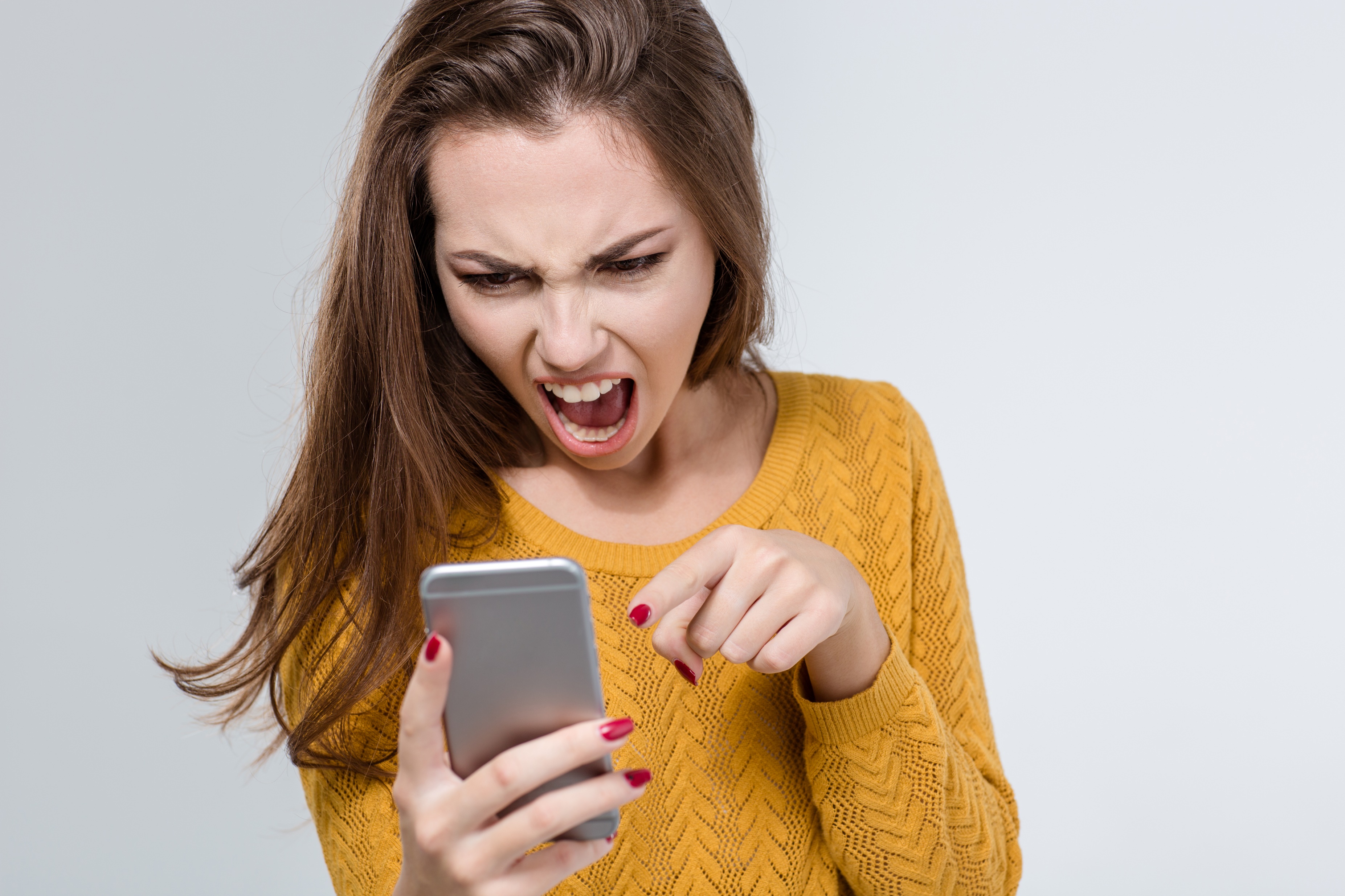 الزبون يبداء بالمراوغه
الردود التي لا تقبلها ابدا
هل يمكنك ان تبعث لي ايميل بالتفاصيل
كيف ممكن ان اتواصل معك لاحقا عندما افكر بالموضوع
ممكن تحكي معاي كمان اسبوع
 بفكر بالموضوع و بردلك خبر 
لازم اتشاور مع زوجي او زوجتي
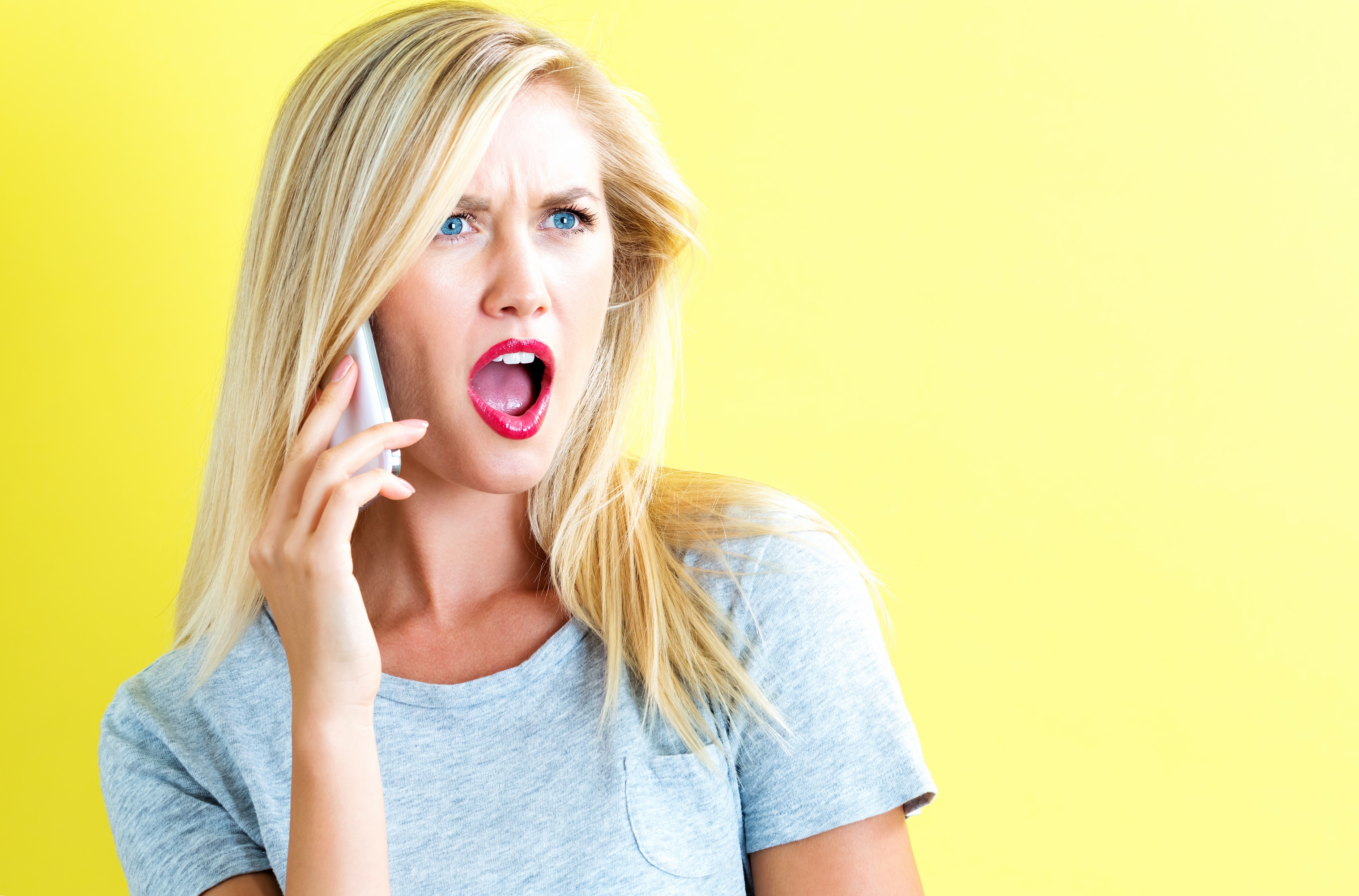 التعامل مع الاعتراضات
اعتراض: أحتاج إلى بعض الوقت للتفكير في الأمر.
"فهمت ذلك ... وأشجع ذلك. ونحن نرغب أن تكون مقتنعا بان دورتنا التعليميه هي ما تبحث عنه.
"هل يمكنني أن أسألك هذا؟ ما الذي لم نناقشه وما زلت بحاجة إلى التفكير فيه؟ وهذا هو السبب في أنني قضيت هذا الوقت في هذه المكالمات معك.
 أنا هنا الآن على الهاتف لمساعدتك في اتخاذ القرار، ما هي الأسئلة أو المخاوف التي لا تزال لديك دون إجابة؟ " (ناقش ذلك).
الاعتراض: احتاج بعض الوقت لكي أقرر؟
"كم من الوقت تحتاج لكي تقرر؟"
خلال 24 ساعه
 "رائع ، لقد قمت للتو ببعث طلب صداقه عالفيسبوك ، فقط تواصل معي هناك وقم بالتسجيل بحلول الظهيرة غدًا وساحتفظ بالتخفيض لك حتى ذلك الحين ".
إذا كان بإمكانهم اتخاذ القرار في غضون 24 ساعة ، أو في اليوم التالي ، فانت قد حددت وقتًا ويومًا وساعه محدده للتسجيل للحصول على السعر التحفيزي المخفض
اعتراض: أحتاج إلى وقت للعثور على المال ومراجعة أموري المالية. أنا لا أتخذ قرارات على الفور. أحتاج إلى المناقشه مع  الزوج.
"حسنا عظيم
.هل افهم انك موافق على السعر وتحتاج فقط اخذ اذن الشريك او تحتاج وقت لتدبير المبلغ
 متى ستتحدث على وجه التحديد مع زوجتك او زوجك؟ "، أو" متى ستدرس مواردك المالية "، أو" متى ستجلس لتفكر في الأمر؟ "
"في احسن الاحوال. هل غدا بحلول الظهر تكون قد تحدثت مع الشريك (او دبرت امورك المالية) ؟
نعم
 "رائع ، لقد قمت للتو ببعث طلب صداقه عالفيسبوك ، فقط تواصل معي هناك وقم بالتسجيل بحلول الظهيرة غدًا وساحتفظ بالتخفيض لك حتى ذلك الحين ".
إذا كان بإمكانهم اتخاذ القرار في غضون 24 ساعة ، أو في اليوم التالي ، فانت قد حددت وقتًا ويومًا وساعه محدده للتسجيل للحصول على السعر التحفيزي المخفض
اعتراض: ليس لدي مال.
"حسنًا ..." (صمت) "اتفهم أن الموارد الماديه يمكن أن تشكل تحديًا ، وانا سابذل قصارئ جهدي لتسهيل الامر عليك."
"دعني أسألك هذا ، هل هذه الدوره تحتاجها بشكل جدي؟ لأنه إذا لم تكن مناسبه، فلا بأس بذلك ،
("أوه لا ، أريد هذه الدوره بشكل جدي.")
"كيف يمكنني مساعدتك لتحقيق هدفك؟"
اعتراض: لا أستطيع تحمل النفقات.
"قل لي أكثر من ذلك." (دعه يخبرك.)
"حسنًا ، لقد شاركتني طوال المكالمة أن هذا هو بالضبط ما تحتاج إلى القيام به للمضي قدمًا. لذا أخبرني ، كيف ستتحمل الاستمرار بدون هذا الحل النموذجي لابنك؟" ("لا أستطيع.")
"كيف يمكنني مساعدتك لتخطي هذه العقبه؟"
واخبره اذن بالتكلفه المستقبليه لاهمال معالجه مشكله ابنه في هذا الامر
اعتراض: إنه ليس وقتًا جيدًا.
"هل تمانع إذا سألتك سؤالا عن ذلك؟
"متى سيكون الوقت مناسبًا لك للبدء في وضع الأشياء التي قلتها هي الأكثر أهمية بالنسبة لك في حياتك؟"
أو...
"كيف ستعرف أن الوقت قد حان لبدء فعل الأشياء في حياتك التي أخبرتني بها لتوك أنها مهمة جدًا؟
اعتراض: لقد شاركت في برامج أخرى مثل هذه وما زلت لم أحصل على النتائج التي أردتها. 
"هناك شخص لا تثق به وهو إما أنا أو أنت. أيهما تعتقد أنه كذلك ودعونا نناقش ذلك ".
"ما هي النتائج المحددة التي تحتاج إلى رؤيتها لجعل هذا يستحق تمامًا استثمار الوقت والمال؟ 
ما الذي يجعل هذا شيئا يستحق الاستثمار فيه ومن الجنون تركه؟ "
"هذا هو بالضبط ما سنتناوله الحديث فيه وخوض اعماقه"
اعتراض: هل لديكم ضمان؟
"بالتاكيد.
 نحن نضمن أنك إذا واصلت فعل ما تفعله ، فستحصل على نفس النتائج. هذا هو ضماننا.
"الآن مع ذلك ، نضمن أيضًا أن نظامنا يعمل بشكل ممتاز ولديك فتره اسبوع تجريبيه
. ولكن إذا كنت تبحث عن اسباب الفشل قبل أن نبدأ ، فربما لا يكون هذا الكورس مناسب لك لان السلبيين دائما ينجحون في ايجاد اسباب ليسقطوا اللوم علئ الاخرين.
"لنكن واضحين أنه يجب عليك الالتزام بهذه الدوره والايمان بأن هذا البرنامج سيعمل من أجلك بشكل كامل أو تقرر أنه ليس مناسبًا لك في هذا الوقت. إذا لم يكن ذلك مناسبًا ، فلا بأس بذلك تمامًا.
"لكن يمكنني أن أؤكد لك هذا ، الأشخاص الذين يبحثون عن سبب لعدم عمل شيء ما ، عادة ما يجدون ذلك."
سؤال السحري ... استخدم هذا السؤال السحري إذا كان العميل المحتمل مازال مترددا:
"انظر ، القرار الحقيقي الذي تتخذه ليس ما إذا كنت ستسجل ابنك بالدوره معي او أي شخص آخر هناك. هذا ما يبدو ضاهريا لكن ليس جوهر الموضوع....
القرار الحقيقي الذي يتعين عليك اتخاذه هو ما إذا كنت مستعدًا للالتزام أم لا (لتحقيق الرؤياء المثاليه التي تتمناه لابنك او لا) ، أو ما إذا كنت تريد الاستمرار أم لا .. . (مع وجود كل المشاكل والتحديات التي أخبروك أنهم يواجهونها مع ابنائهم).
هذا هو القرار، هل انت مستعد للتغيير.
هذا السؤوال السحري. يوجه تركيزه على ما يريد في الحياة ، وليس التدريب معك.
تذكر: إنهم لا يتخذون قرارًا للعمل معك أو التدريب معك أو "شراء خدمتك" ، فهم يتخذون قرارًا بشأن ما إذا كانوا يريدون البقاء عالقين في مكانهم أم لا ، أو المضي قدمًا وكسب الرؤوياء او الأشياء في الحياة التي يريدونها حقًا
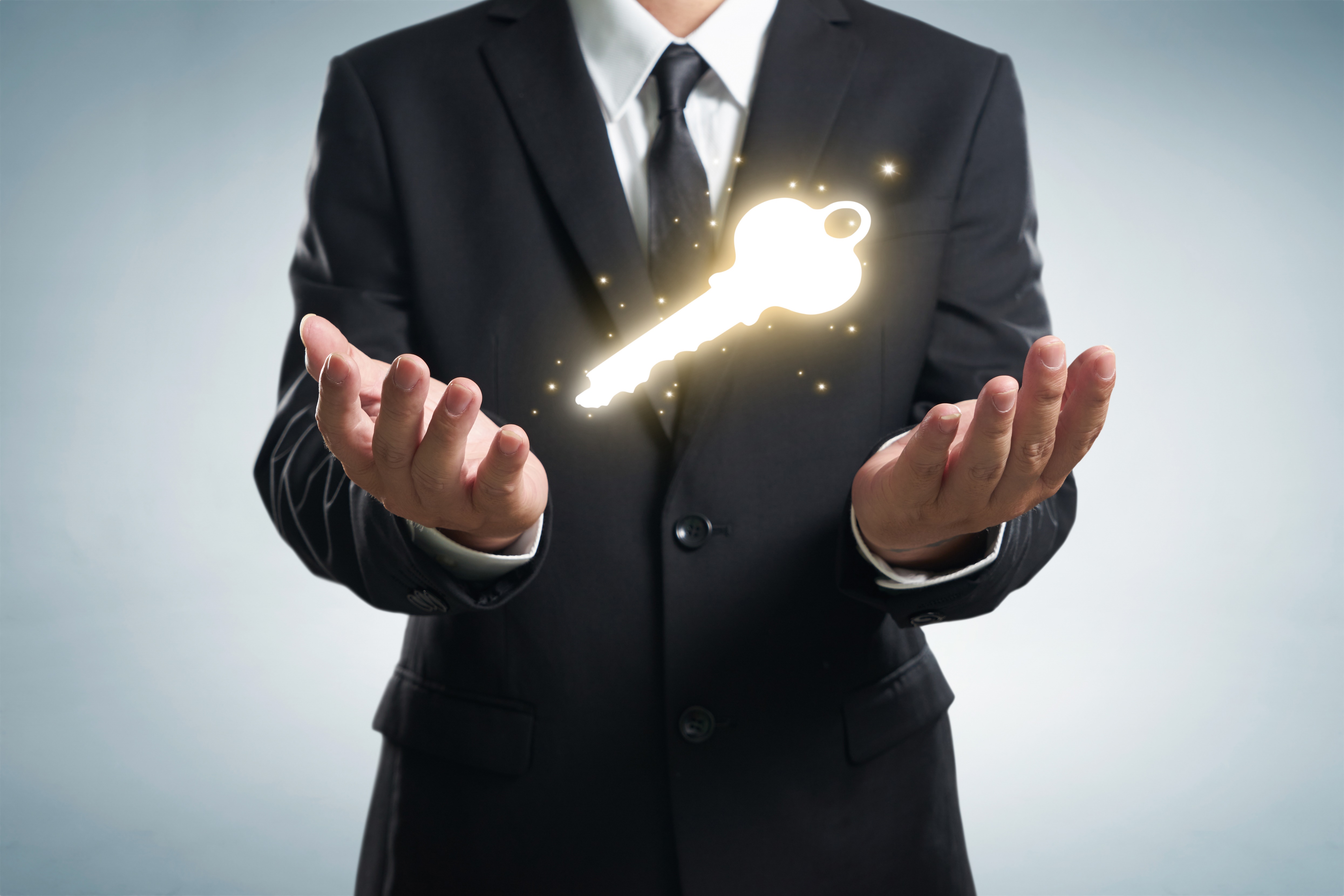 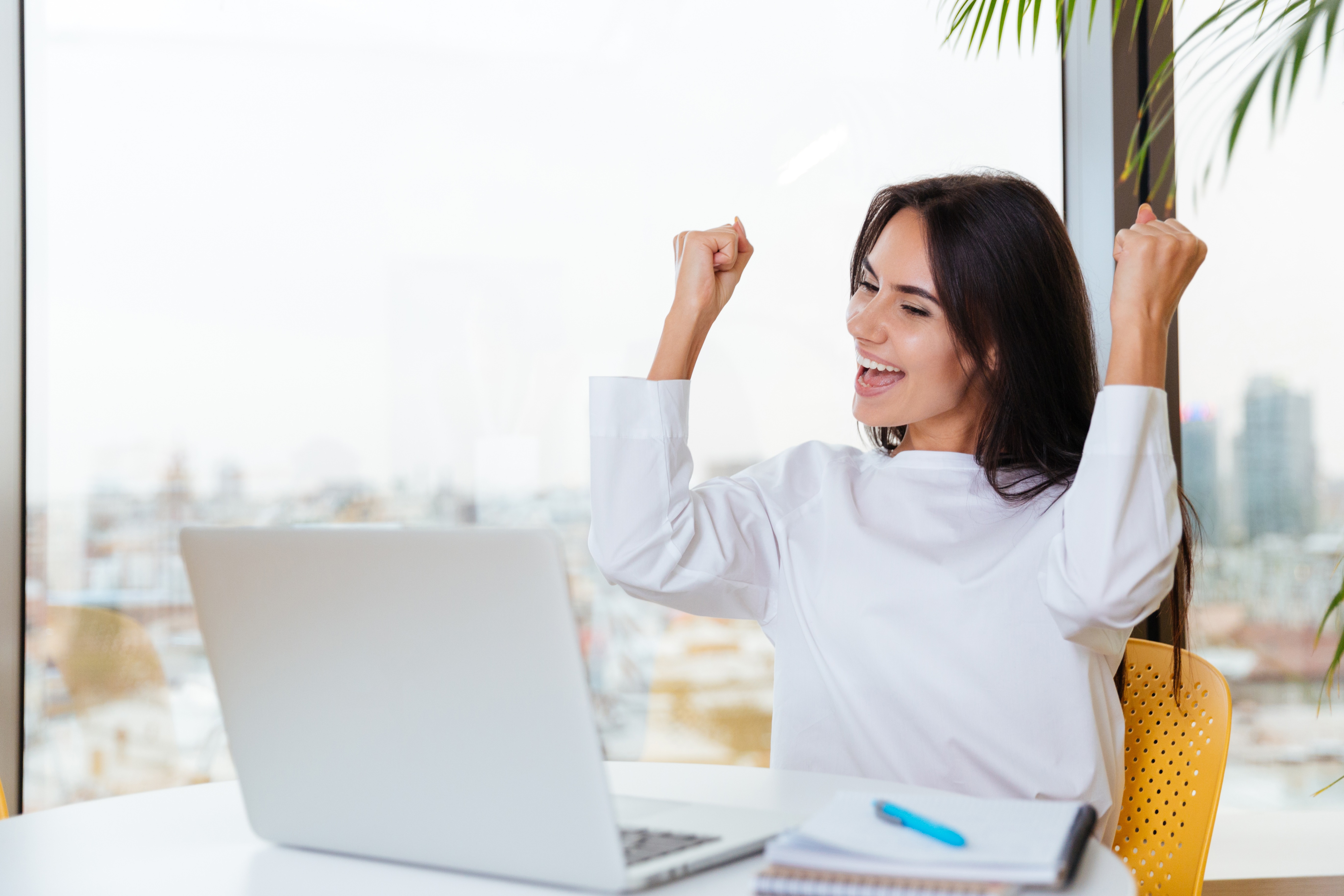